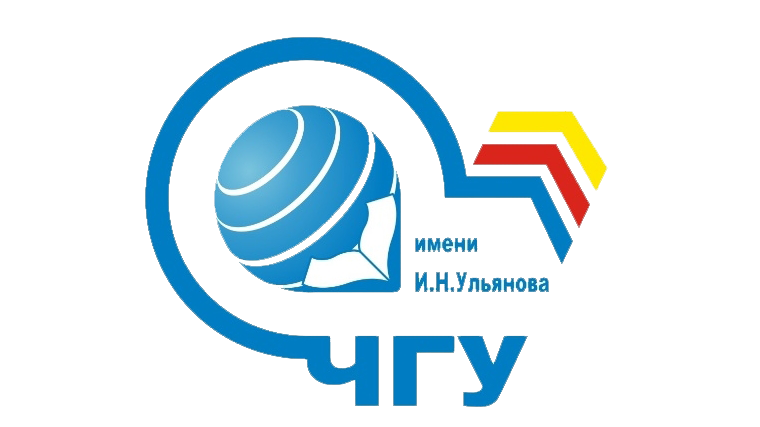 ВОЛОНТЕРСКИЙ ЦЕНТРАлатырского филиала ФГБОУ ВО «ЧГУ им. И.Н. Ульянова»
#вцафчгу
Добровольческое движение в Алатырском филиале ЧГУ им. И.Н. Ульянова
Форма организации социально-значимого досуга
Расширение круга социальных контактов
Приобретение полезных навыков
Раскрытие и реализация творческих и организаторских способностей
Повышение квалификации
Развитие личности самого 
волонтера
2012 г.- создание Волонтерского центра в Алатырском филиале ФГБОУ ВО « ЧГУ им. И.Н. Ульянова»
Цель: объединение усилий волонтеров (добровольцев) и волонтерских (добровольческих) команд для эффективного осуществления волонтерской (добровольческой) деятельности в образовательном учреждении. 
Задачи: продвижение и популяризацию волонтерских ценностей, развитие волонтерского движения в филиале; 
        курирование волонтеров, оказание им практической и методической помощи;
        координация деятельности волонтеров с организациями, курирующими мероприятия, в которых участвуют волонтеры.
Работа с детьми с ограниченными возможностями здоровья- одно из первых приоритетных направлений ВЦ АФ ЧГУ
Межрегиональный культурно-благотворительный фестиваль творчества инвалидов «Во имя жизни»Проходил в Алатыре с 2010 г. по 2020 г.Организаторы- администрация города Алатыря, Алатырская епархия Русской Православной Церкви (Московский Патриархат) и МБОУ ДО «Алатырская детская школа искусств». Фестиваль проводится по направлениям: музыка, литература, декоративно-прикладное искусство, хореография. Участники-физические лица в возрасте от 12 лет и старше, имеющие инвалидность, занимающиеся творчеством и творческие коллективы, в составе которых участвуют лица с ограниченными физическими возможностями (жители Чувашии, Татарстана, Ульяновска и Нижегородской области).
2015 г.

2018 г.
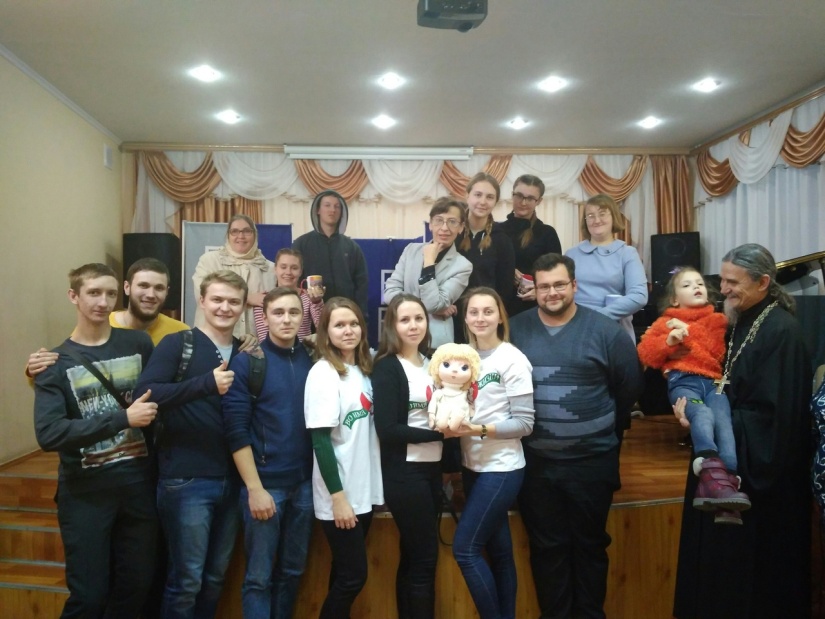 Межрегиональный культурно-благотворительный фестиваль творчества инвалидов «Во имя жизни» (2019г.)
В 2014-2015 гг. волонтеры посещали занятия для детей с ограниченными возможностями при МБОУ ДО «Алатырская детская школа искусств» на отделении «Социальная адаптация инвалидов средствами искусства «Надежда». Цель- расширение круга общения детей с ограниченными возможностями здоровья, вовлечение детей и физически здоровой молодежи в совместную творческую и общественно полезную деятельность.
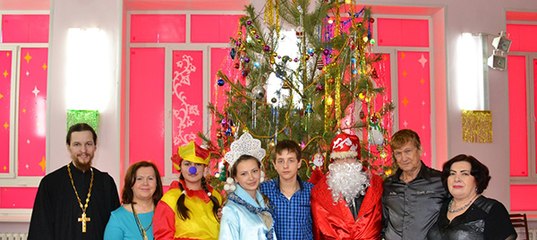 Ульяновская школа-интернат №87 для глухих детей(«Хрусталики»)Благотворительный новогодний бал (2015г.)
НАПРАВЛЕНИЕ-
ИСТОРИЧЕСКОЕ ВОЛОНТЕРСТВО
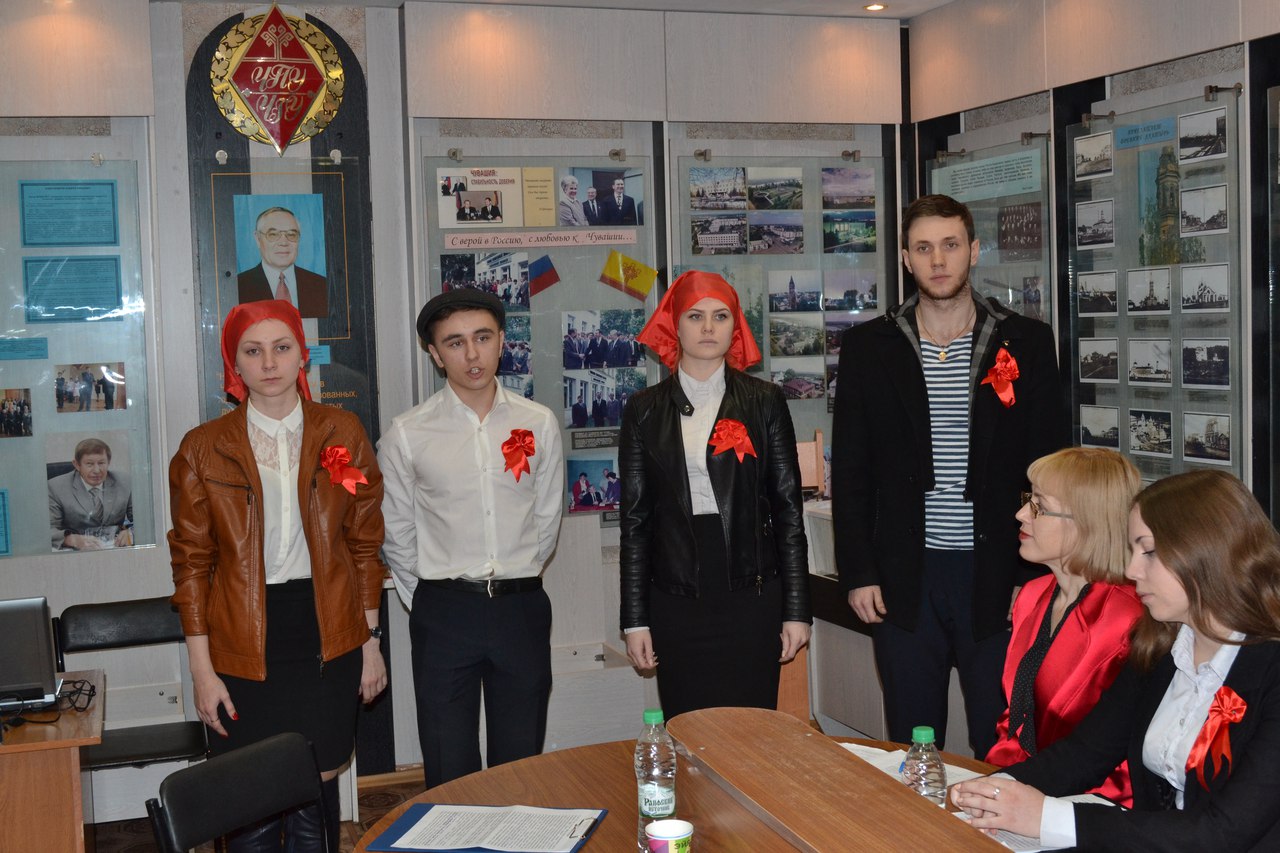 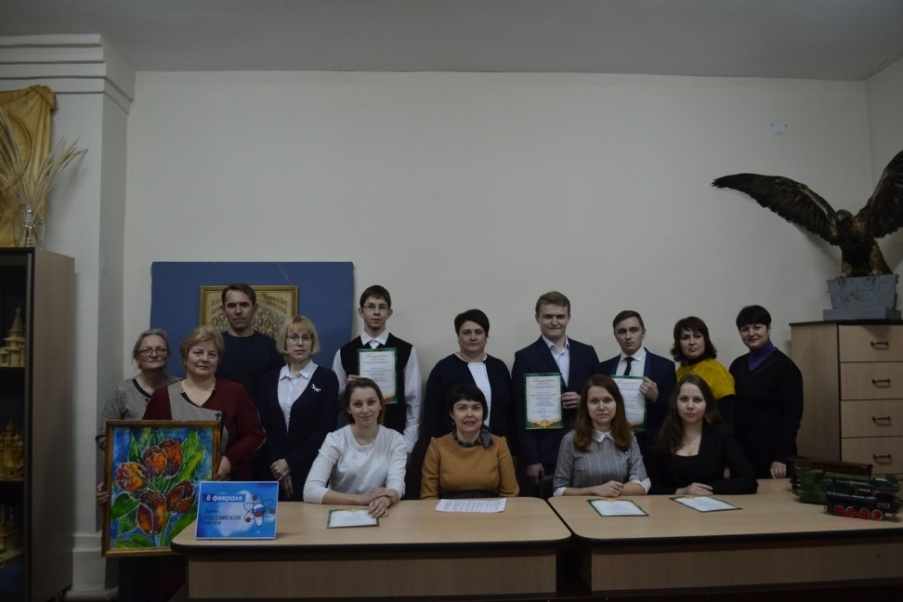 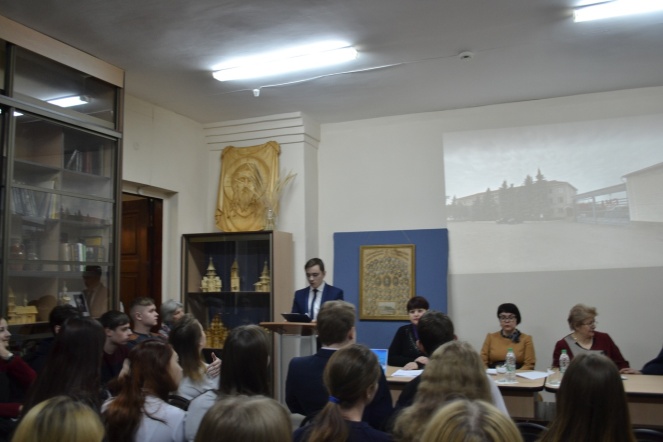 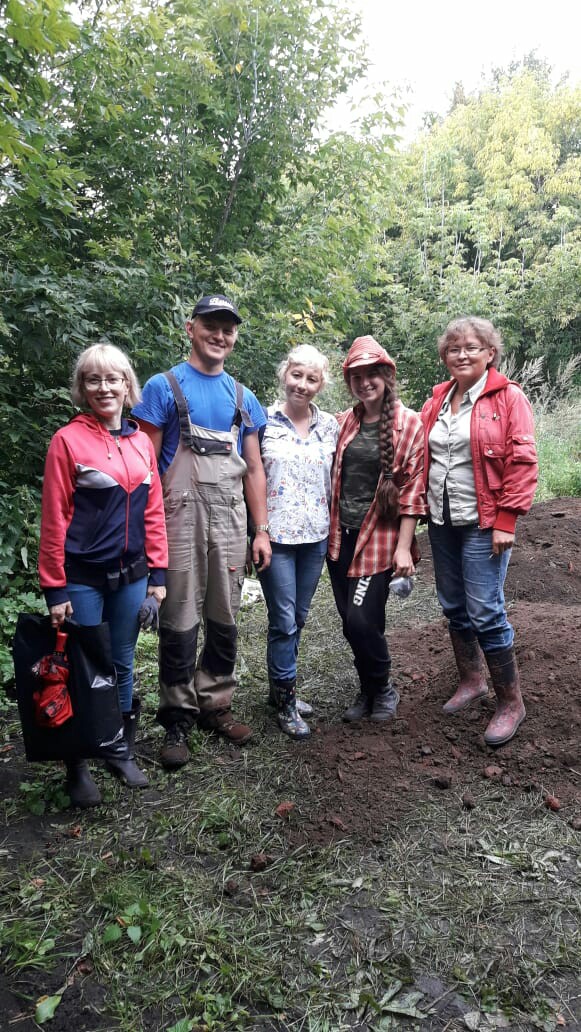 Волонтеры ВЦ АФ ЧГУ на раскопках в исторической части города Алатыря (август 2019г.)
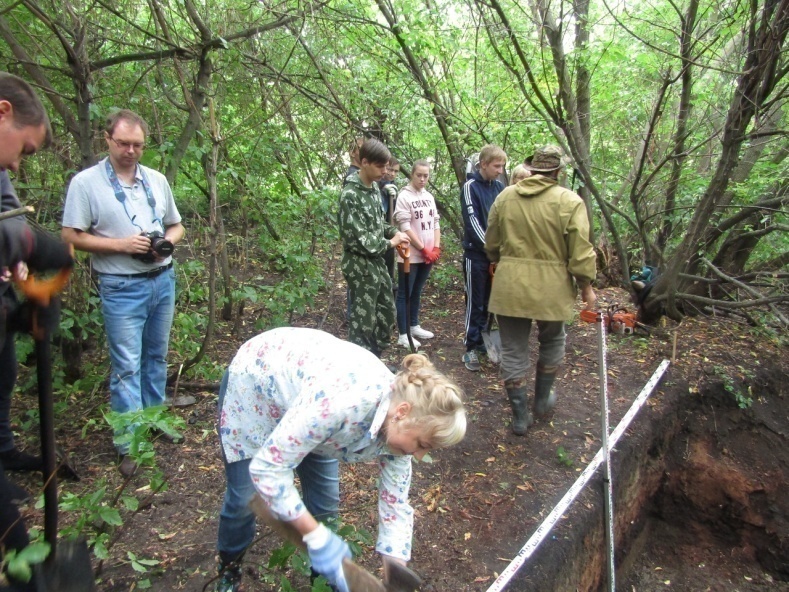 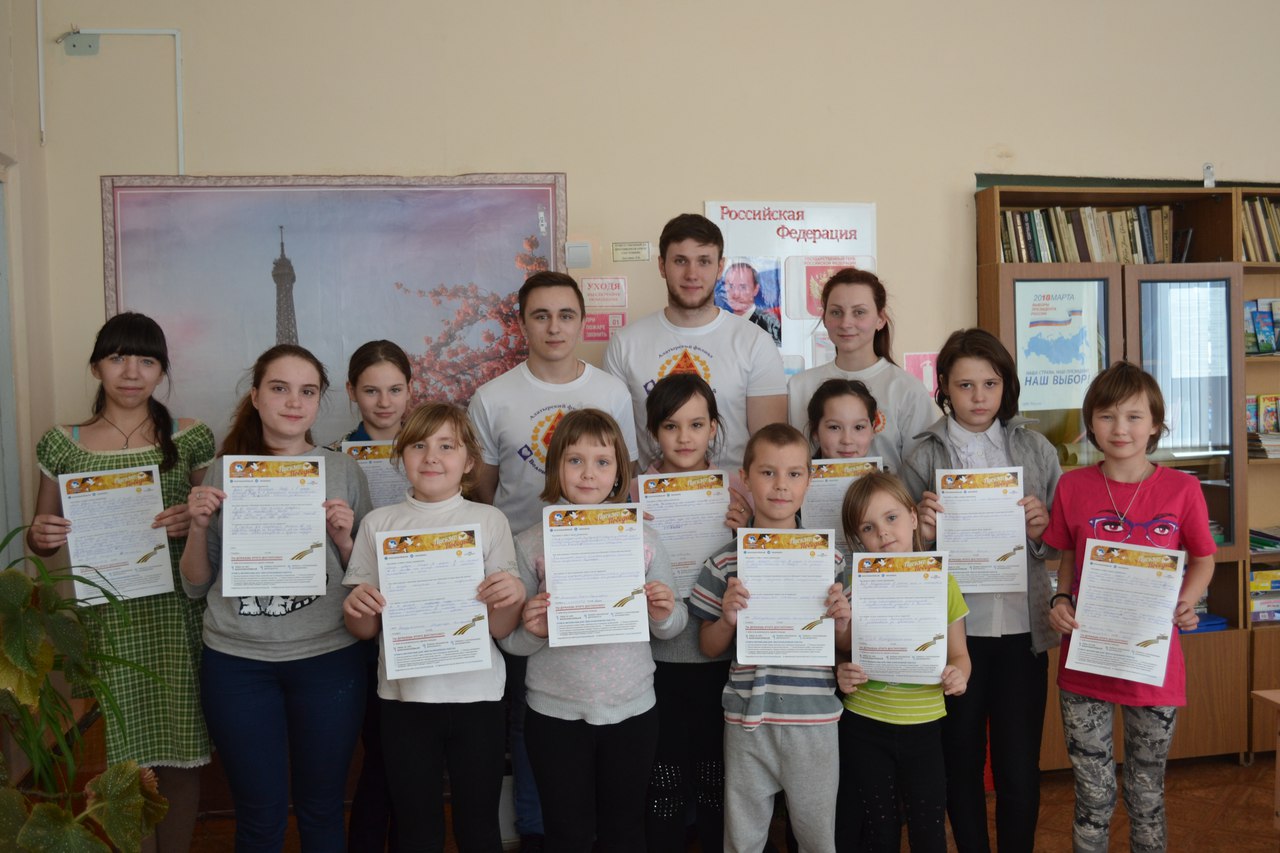 НАПРАВЛЕНИЕ ДЕЯТЕЛЬНОСТИ - «ВОЛОНТЕРЫ ПОБЕДЫ»
Всероссийские акцие «Георгиевская лента» «Свеча памяти» «Бессмертный полк»
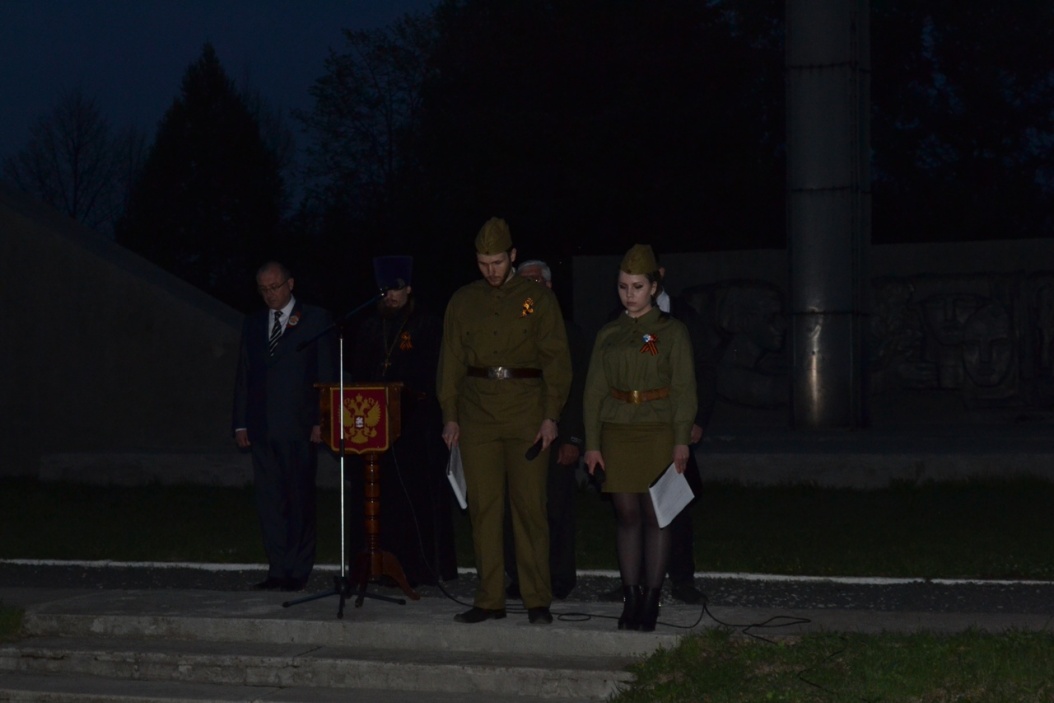 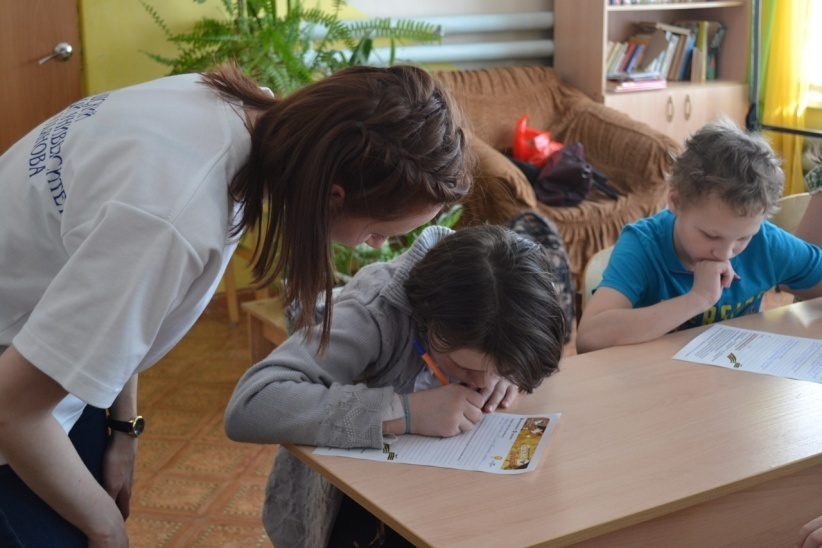 Участники-обучающиеся ССУЗов, школьники  города Алатыря и Алатырского района 
(2019г.)
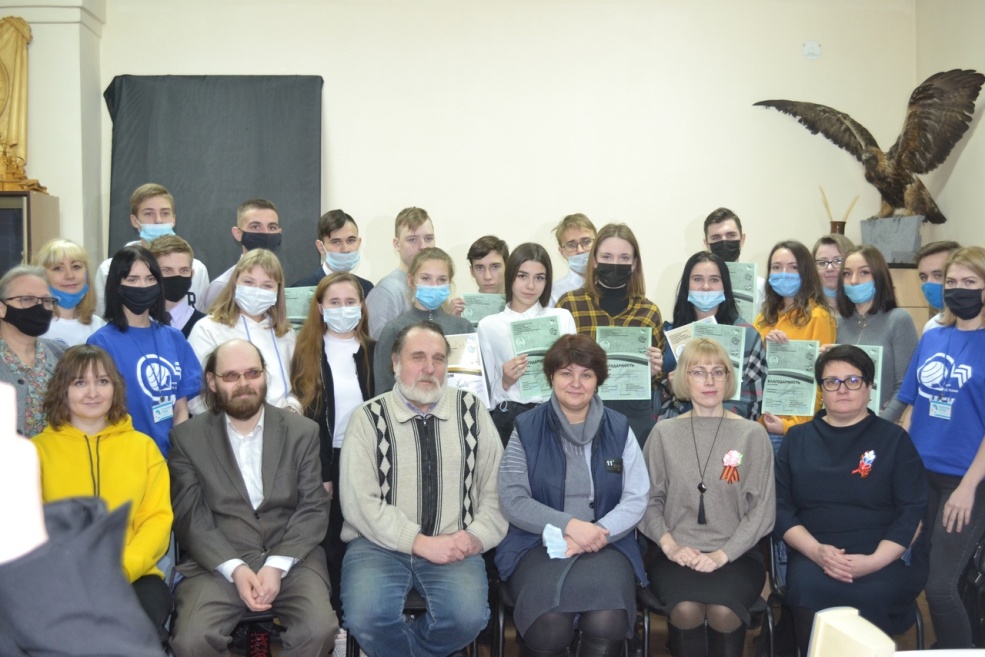 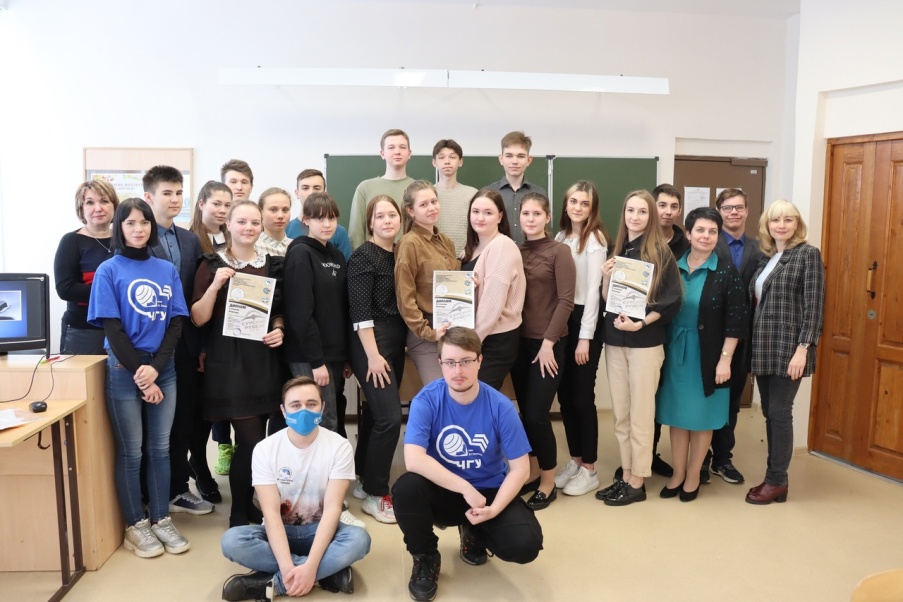 Интеллектуальная игра «Р.И.С.К.»
участники-обучающиеся школ  города Алатыря
(2020г.)
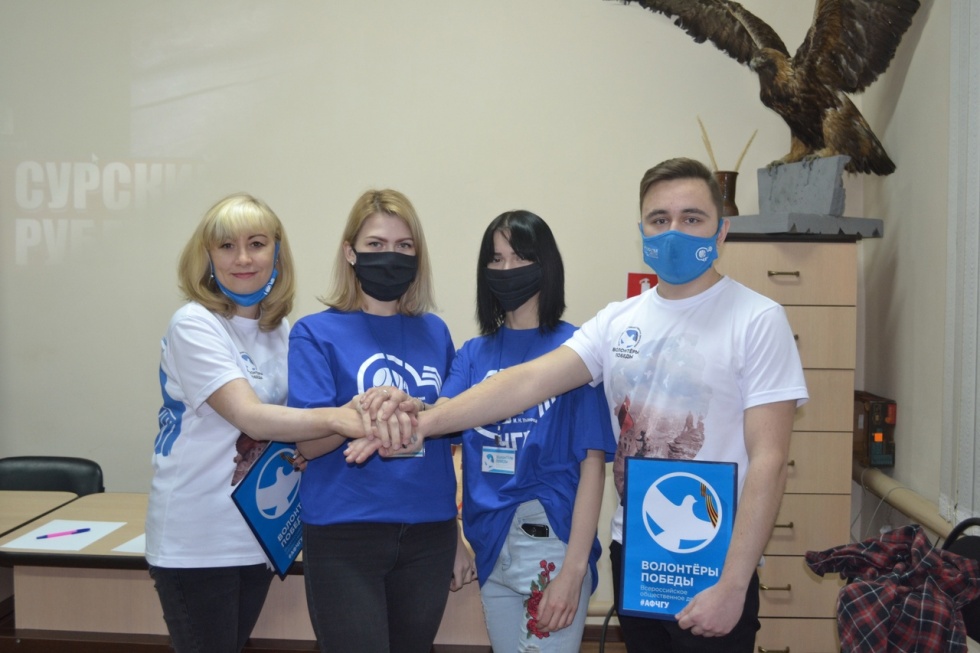 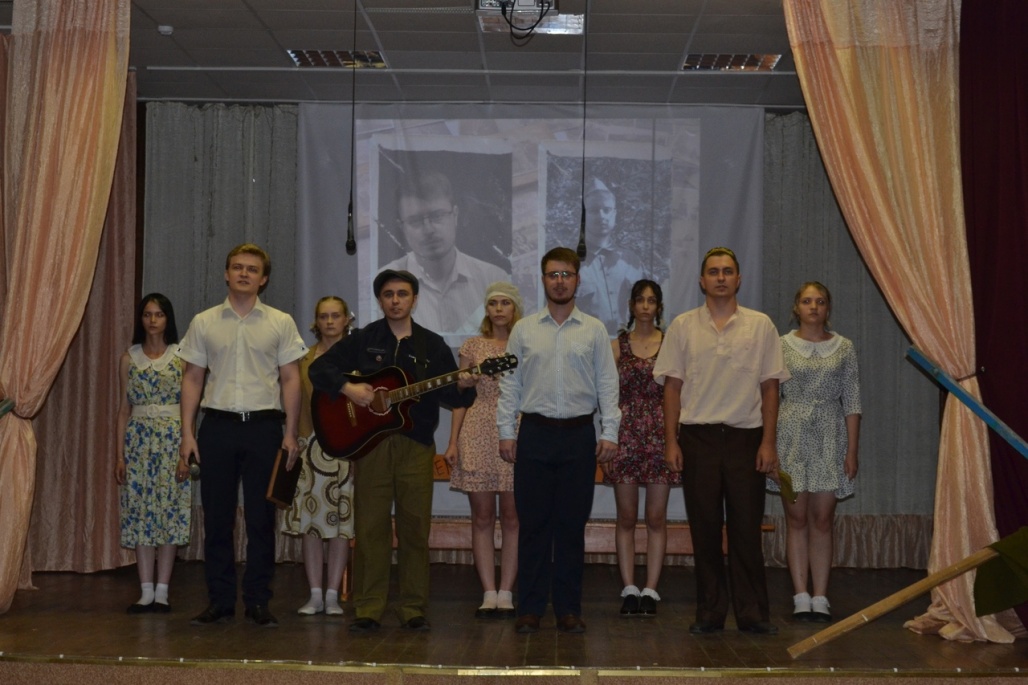 Флешмоб-реконструкиция «Строителям безмолвных рубежей…»,
октябрь 2020 г.
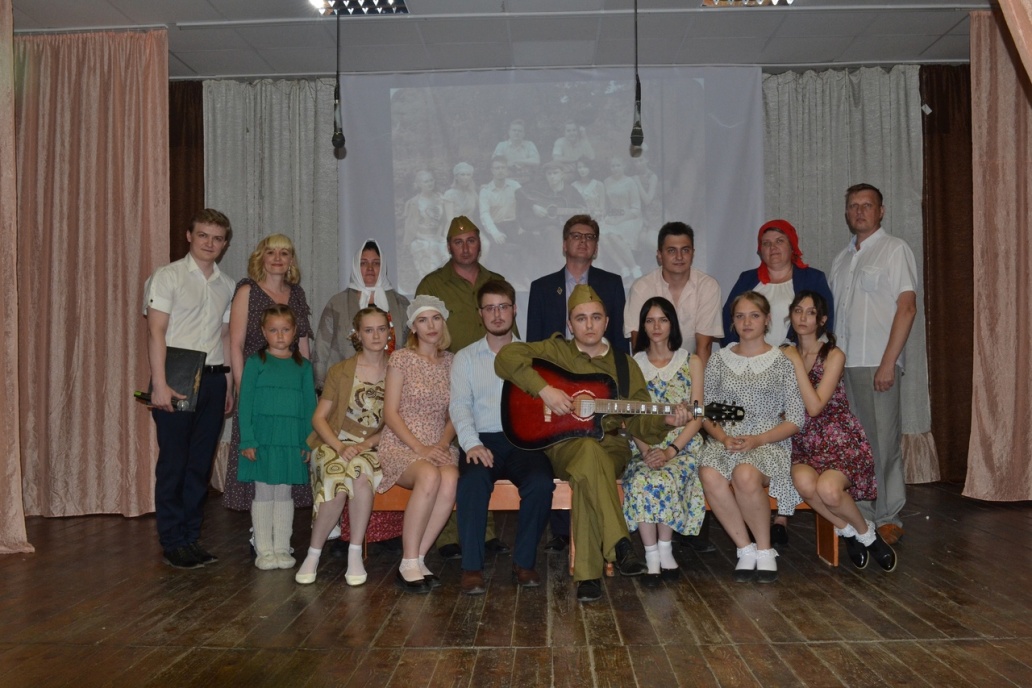 Спектакль
«Рубеж войны»
22.06.2021г.
В сентябре 2021 г. проект Проект «Мой Герой», посвященный 75-летию Великой Отечественной войны 1941-1945 гг. одержал победу  в конкурсе грантов для обучающихся из Фонда поддержки молодежных стартапов «ФГБОУ ВО ЧГУ им. И.Н. Ульянова» Авторы проекта-Царьков Михаилом (руководитель ВЦ АФ ЧГУ)и Ягин Вадим (волонтер АФ ЧГУ)
http://mygeroi.ru
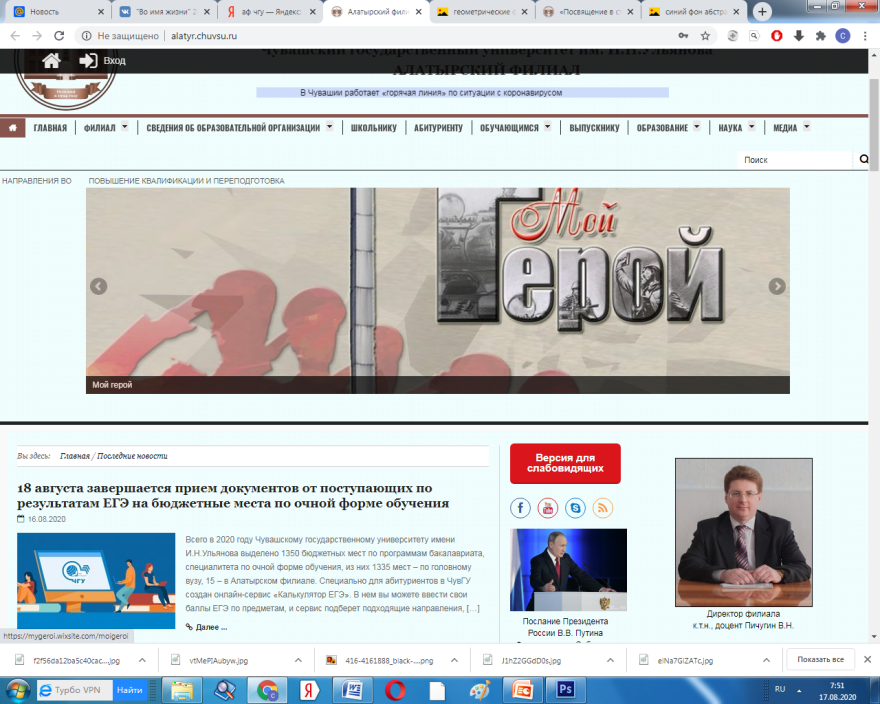 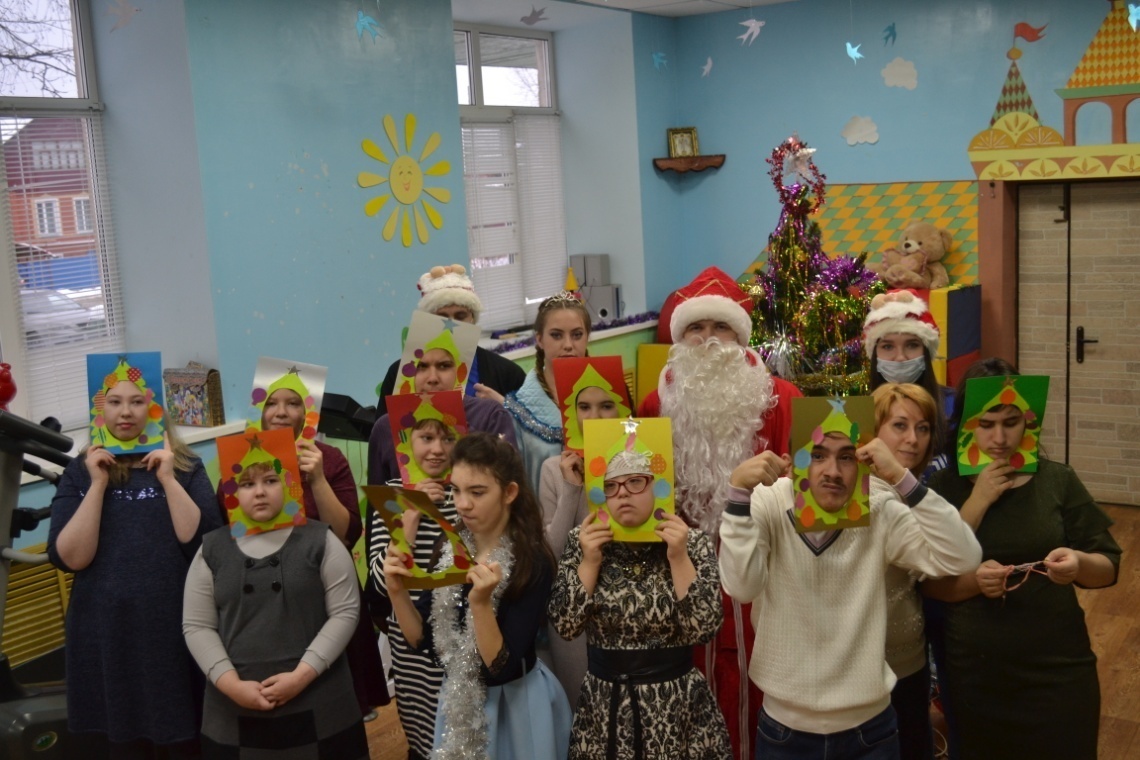 Акция «Новый год в каждый дом» (2020г.)

День защиты детей в социально-реабилитационном центре города Алатыря (2021 г.)

Республиканский Фестиваль туристических маршрутов (2021гю)
СОБЫТИЙНОЕ ВОЛОНТЕРСТВО
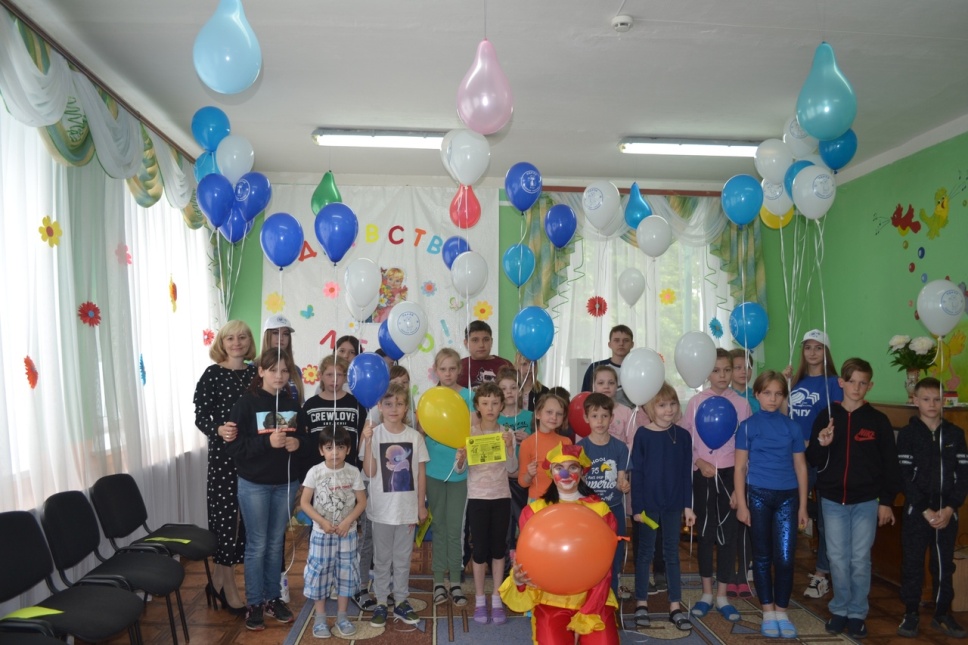 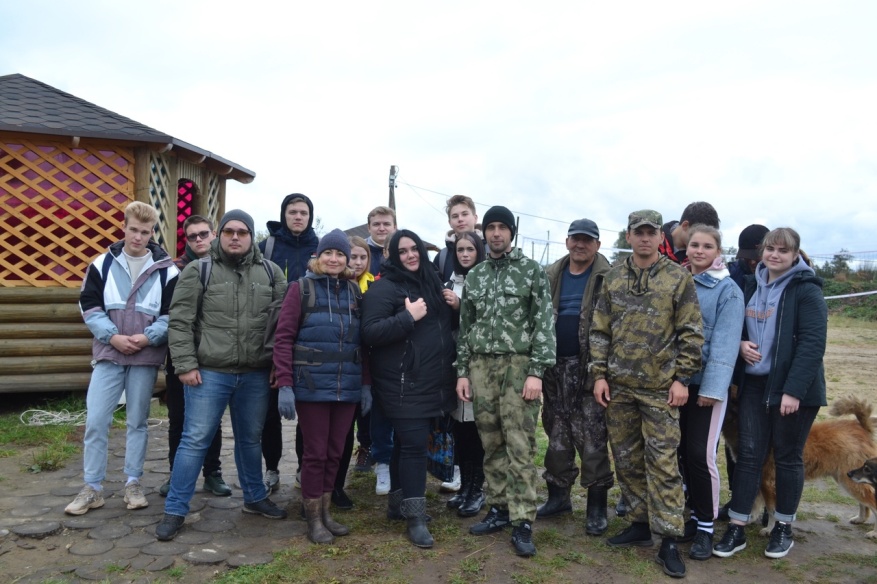 Волонтеры ВЦ АФ ЧГУ на раскопках в исторической части города Алатыря (август 2019г.)